FACULDADE DE DIREITO DA UNIVERSIDADE DE SÃO PAULO
DEPARTAMENTO DE DIREITO ECONÔMICO, FINANCEIRO E TRIBUTÁRIO
 
Disciplinas Interdepartamentais da Faculdade de Direito 
  
Disciplina: 0200105 - Direito Desportivo


Constitucionalização do Desporto



José Francisco Cimino Manssur
O Esporte na Constituição
Título VIII   Da Ordem Social
Capítulo III   Da Educação, da Cultura e do Desporto
Seção III   Do Desporto
 
Art. 217. É dever do Estado fomentar práticas desportivas formais e não formais, como direito de cada um, observados:
        I -  a autonomia das entidades desportivas dirigentes e associações, quanto a sua organização e funcionamento;
        II -  a destinação de recursos públicos para a promoção prioritária do desporto educacional e, em casos específicos, para a do desporto de alto rendimento;
        III -  o tratamento diferenciado para o desporto profissional e o não profissional;
        IV -  a proteção e o incentivo às manifestações desportivas de criação nacional.
    § 1º O Poder Judiciário só admitirá ações relativas à disciplina e às competições desportivas após esgotarem-se as instâncias da justiça desportiva, regulada em lei.
    § 2º A justiça desportiva terá o prazo máximo de sessenta dias, contados da instauração do processo, para proferir decisão final.
    § 3º O poder público incentivará o lazer, como forma de promoção social.
O Esporte na Constituição
Título III   Da Organização do Estado
Capítulo II   Da União
 
Art. 24. Compete à União, aos Estados e ao Distrito Federal legislar concorrentemente sobre:
        (...) 

        IX -  educação, cultura, ensino, desporto, ciência, tecnologia, pesquisa, desenvolvimento e inovação;
Questão recorrente
A autonomia das entidades desportivas x competência legislativa do Estado (art. 24, IX, da Constituição Federal)
Decisão do STF
ADI 2.937 – ajuizada pelo Partido Progressista – Ementa:

“EMENTA: INCONSTITUCIONALIDADE. Ação direta. Arts. 8º, I, 9º, § 5º, incs. I e II, e § 4º, 11, caput e §§ 1º, 2º, 3º, 4º, 5º e 6º, 12, 19, 30, § único, 32, caput e §§ 1º e 2º, 33, § único, incs. II e III, e 37, caput, incs. I e II, § 1º e inc. II, e § 3º, da Lei federal nº 10.671/2003. Estatuto de Defesa do Torcedor. Esporte. Alegação de incompetência legislativa da União, ofensa à autonomia das entidades desportivas, e de lesão a direitos e garantias individuais. Vulneração dos arts. 5º, incs. X, XVII, XVIII, LIV, LV e LVII, e § 2º, 18, caput, 24, inc. IX e § 1º, e 217, inc. I, da CF. Não ocorrência. Normas de caráter geral, que impõem limitações válidas à autonomia relativa das entidades de desporto, sem lesionar direitos e garantias individuais. Ação julgada improcedente. São constitucionais as normas constantes dos arts. 8º, I, 9º, § 5º, incs. I e II, e § 4º, 11, caput e §§ 1º, 2º, 3º, 4º, 5º e 6º, 12, 19, 30, § único, 32, caput e §§ 1º e 2º, 33, § único, incs. II e III, e 37, caput, incs. I e II, § 1º e inc. II, e § 3º, da Lei federal nº 10.671/2003, denominada Estatuto de Defesa do Torcedor.(ADI 2937, Relator(a):  Min. CEZAR PELUSO, Tribunal Pleno, julgado em 23/02/2012, ACÓRDÃO ELETRÔNICO DJe-104 DIVULG 28-05-2012 PUBLIC 29-05-2012 RT v. 101, n. 922, 2012, p. 542-567)”
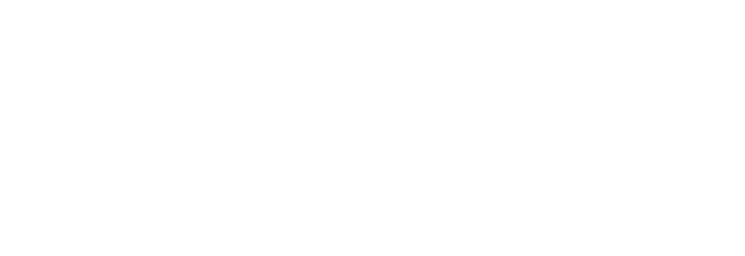 Decisão do STF
Decisão de mérito do plenário do STF ratificando Medida Cautelar na Ação Direta de Inconstitucionalidade 5.450 Distrito Federal – Decisão do Ministro Alexandre de Moraes
CAPÍTULO III
DA NATUREZA E DAS FINALIDADES DO DESPORTO
Art. 3o O desporto pode ser reconhecido em qualquer das seguintes manifestações:
I - desporto educacional, praticado nos sistemas de ensino e em formas assistemáticas de educação, evitando-se a seletividade, a hipercompetitividade de seus praticantes, com a finalidade de alcançar o desenvolvimento integral do indivíduo e a sua formação para o exercício da cidadania e a prática do lazer;
II - desporto de participação, de modo voluntário, compreendendo as modalidades desportivas praticadas com a finalidade de contribuir para a integração dos praticantes na plenitude da vida social, na promoção da saúde e educação e na preservação do meio ambiente;
III - desporto de rendimento, praticado segundo normas gerais desta Lei e regras de prática desportiva, nacionais e internacionais, com a finalidade de obter resultados e integrar pessoas e comunidades do País e estas com as de outras nações.
IV - desporto de formação, caracterizado pelo fomento e aquisição inicial dos conhecimentos desportivos que garantam competência técnica na intervenção desportiva, com o objetivo de promover o aperfeiçoamento qualitativo e quantitativo da prática desportiva em termos recreativos, competitivos ou de alta competição.                               (Incluído pela Lei nº 13.155, de 2015)
Desporto Educacional
Política Esportiva do Brasil 


 Conceito de legado


 Administrar é escolher prioridades


 Prioridades escolhidas na realização dos grandes eventos esportivos no Brasil
Desporto Educacional
Programas do Ministério do Esporte  


 http://www.esporte.gov.br/index.php/institucional/esporte-educacao-lazer-e-inclusao-social/segundo-tempo/relatorios-de-gestao
Desporto profissional x Desporto não profissional
Art. 3º da Lei 9.615/98:


“§ 1o O desporto de rendimento pode ser organizado e praticado:                            (Renumerado do parágrafo único pela Lei nº 13.155, de 2015)
I - de modo profissional, caracterizado pela remuneração pactuada em contrato formal de trabalho entre o atleta e a entidade de prática desportiva;
II - de modo não-profissional, identificado pela liberdade de prática e pela inexistência de contrato de trabalho, sendo permitido o recebimento de incentivos materiais e de patrocínio
Desporto profissional x Desporto não profissional
CAPÍTULO V
DA PRÁTICA DESPORTIVA PROFISSIONAL


Art. 26. Atletas e entidades de prática desportiva são livres para organizar a atividade profissional, qualquer que seja sua modalidade, respeitados os termos desta Lei.


Parágrafo único. Considera-se competição profissional para os efeitos desta Lei aquela promovida para obter renda e disputada por atletas profissionais cuja remuneração decorra de contrato de trabalho desportivo. (Incluído pela Lei nº 10.672, de 2003)
Manifestações desportivas de  criação nacional
Entendimentos da doutrina no sentido de que o conceito não abrange apenas as manifestações criadas no Brasil (como capoeira, futebol de areia), mas também aqueles incorporados à cultura do país.


Art. 4.º da Lei 9.615/98. O Sistema Brasileiro do Desporto compreende (...):

§ 2.º. A organização desportiva do País, fundada na liberdade de associação, integra o patrimônio cultural brasileiro e é considerada de elevado interesse social.